Математичний аналіз
Лекція 1
Тема: Функція. Границя функції.
ВСТУП ДО МАТЕМАТИЧНОГО АНАЛІЗУ
Математичний аналіз — це сукупність розділів математики, присвячених дослідженню функцій методами нескінченно малих. Основи дано у працях І. Ньютона, Г. Лейбніца, Л. Ейлера та інших математиків 17—18 ст. Обгрунтування математичного аналізу за допомогою поняття границі належить О. Л. Коші.
              Курс математичного аналізу містить такі розділи: вступ до аналізу, диференціальне числення, інтегральне числення і теорія рядів.
§1. Функції.
1.1. Множини.              Поняття множини є одним з фундаментальних у математиці. 
            Означення. Множиною називають сукупність (сімейство, набір, зібрання) деяких об’єктів, об’єднаних за певною ознакою, характеристикою чи властивістю.
Прикладами множин може бути множина деталей, з яких складається даний механізм, множина шкіл даного міста, множина зірок певного сузір’я, множина розв’язків даного рівняння, множина всіх цілих чисел тощо.
Квантори
1.2. Сталі і змінні величини
Величина — одне з основних математичних понять, зміст якого з розвитком математики змінювався і узагальнювався. Це поняття настільки широке і всеохоплююче, що його важко визначити. Маса, сила, тиск, напруга, довжина, об’єм, дійсне число, вектор — все це приклади величин. 
  На першій стадії під величиною розуміли те, що, виражаючись в певних одиницях (наприклад, довжина в метрах, маса — в грамах і т. д.), характеризується своїм числовим значенням.
  Згодом величинами стали і такі поняття, як число, вектор та інші. Величини в деякому процесі можуть набувати різних або однакових числових значень. У першому випадку величина називається змінною, у другому — сталою.
Приклади.
Предметом вищої математики є вивчення змінних величин.
         Стала величина вважається окремим випадком змінної: стала — це така змінна, всі значення якої рівні між собою.
         Якщо величина набуває своїх значень дискретно (перервно), то її називають послідовністю. Якщо ж змінна величина набуває неперервних значень, то її просто називають змінною.
1.3.  Означення функції. 
Якщо кожному числу х з деякої числової множини X за певним правилом поставлене у відповідність єдине число у, то кажуть, що у є функція від х і пишуть у = f(x), х є X. 
            Змінна х називається незалежною змінною, або аргументом, а змінна у — залежною змінною, або функцією; під символом f розуміють те правило, за яким кожному х відповідає у, або ті операції, які треба виконати над аргументом, щоб дістати відповідне значення функції.
           Множина X називається областю визначення функції. Множина У усіх чисел у, таких, що у = f(х) для кожного х є X називається множиною значень функції.
1.4. Способи задання функцій
Основні способи задання функції: 
Аналітичний; 
Графічний;  
Табличний
1.5. Класифікація елементарних функцій
Основними елементарними функціями називаються такі:
1. Степенева функція y=xa, а є R. Область визначення і графіки цієї функції залежать від значення а.
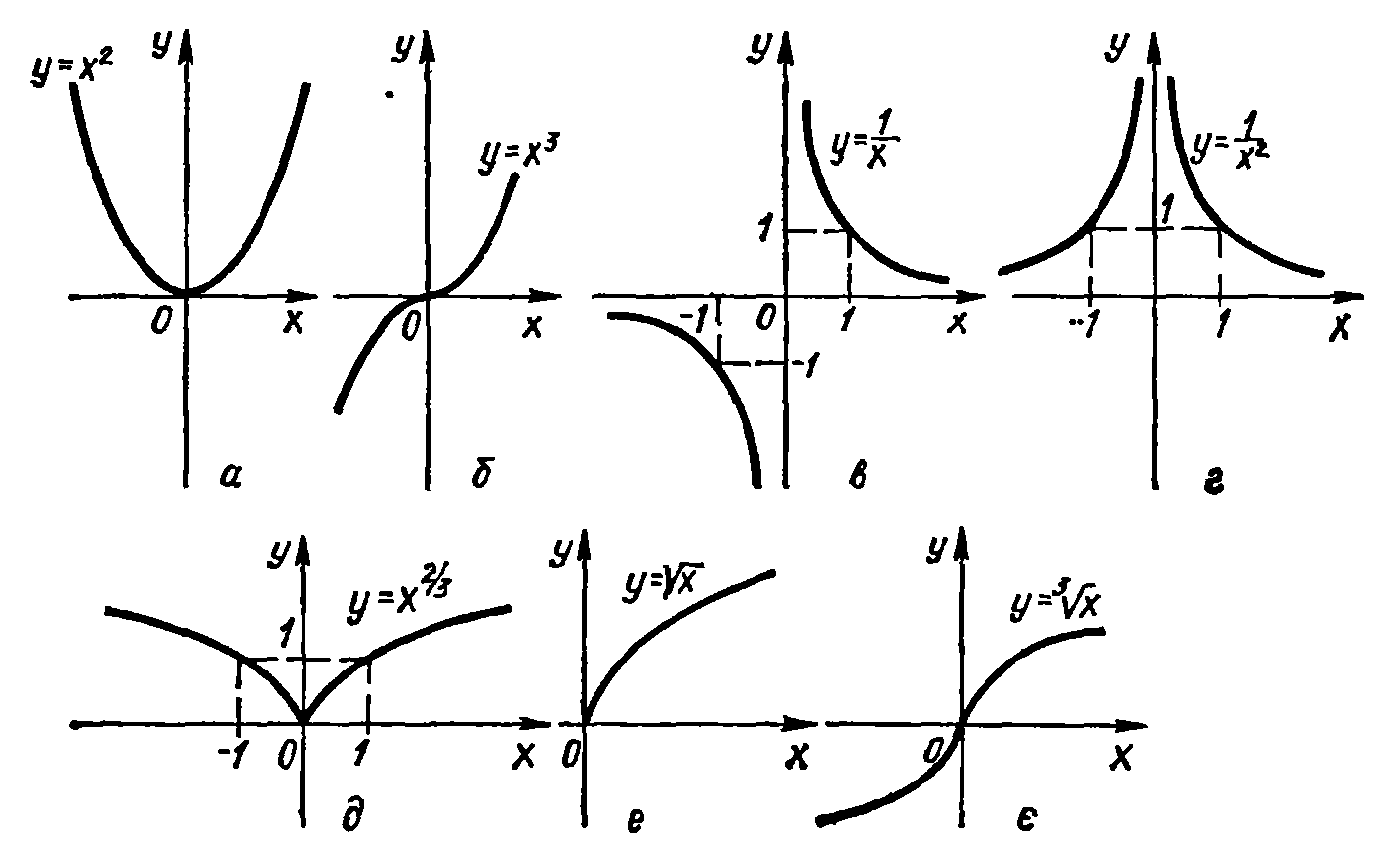 1.6. Складена функція (суперпозиція функцій)
Приклади.
Основні елементарні функції, а також функції, утворені за допомогою формул, в яких над основними елементарними функціями виконується лише скінченне число арифметичних операцій (додавання, віднімання, множення, ділення) і суперпозицій, називаються елементарними.
Приклад.
§ 2. ГРАНИЦЯ ФУНКЦІЇ.2.1. Числова послідовність.
2.2. Границя послідовності.
2.3. Границя змінної величини.
2.4. Нескінченно великі змінні величини.
2.5. Властивості нескінченно великих величинин.
2.6. Границя функції у точці.
2.7. Нескінченно малі величини.
2.8. Властивості нескінченно малих величин.